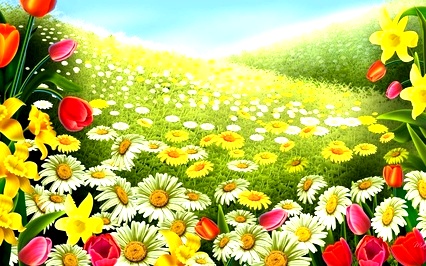 Муниципальное автономное дошкольное образовательное учреждение 
 «Детский сад № 8 города Шимановска»
«Поможем героям вернуться в свою сказку»приложение к ООД
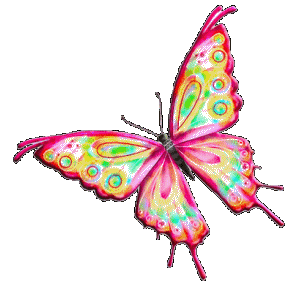 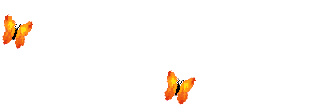 Автор: Книга Н. В.
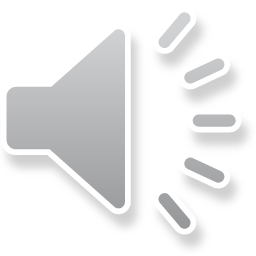 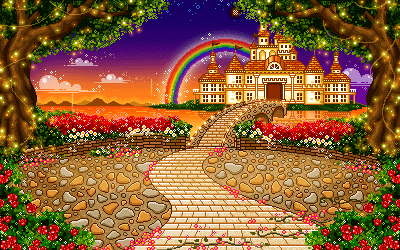 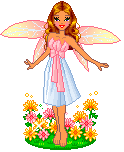 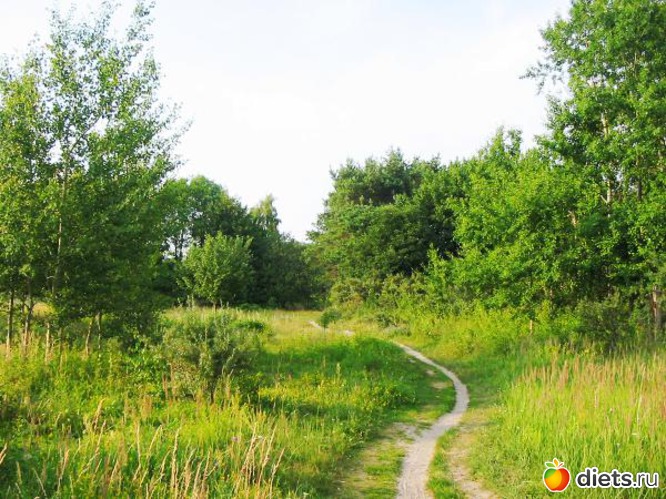 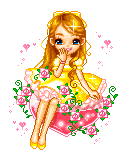 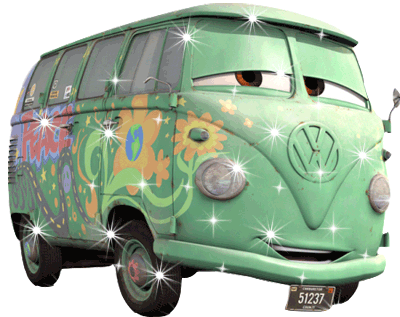 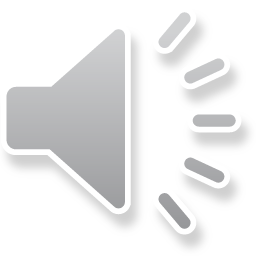 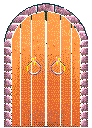 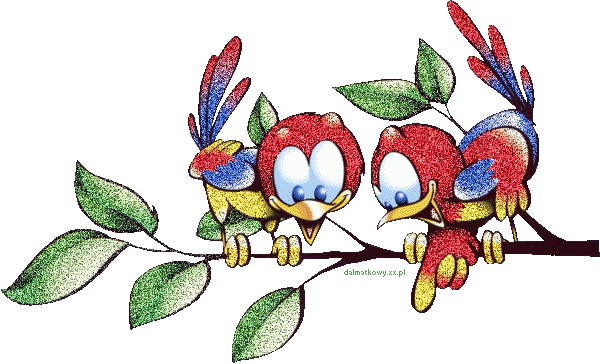 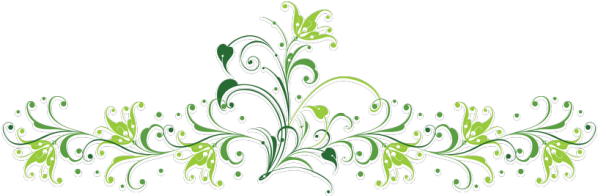 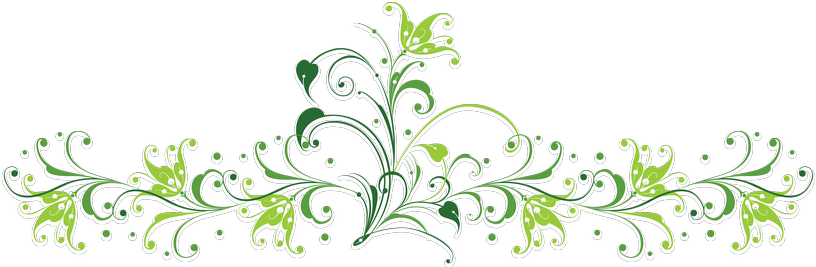 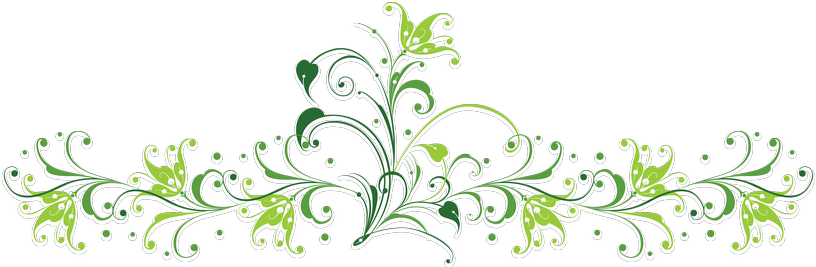 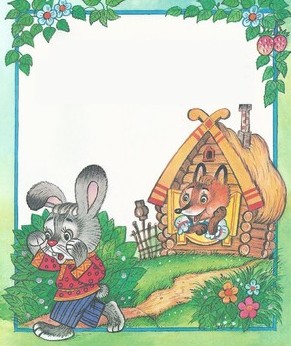 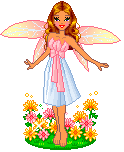 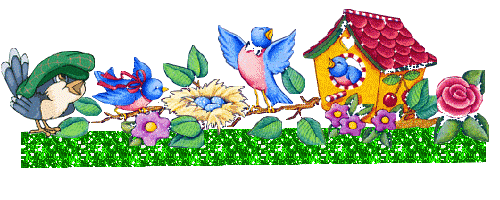 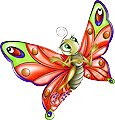 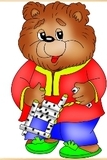 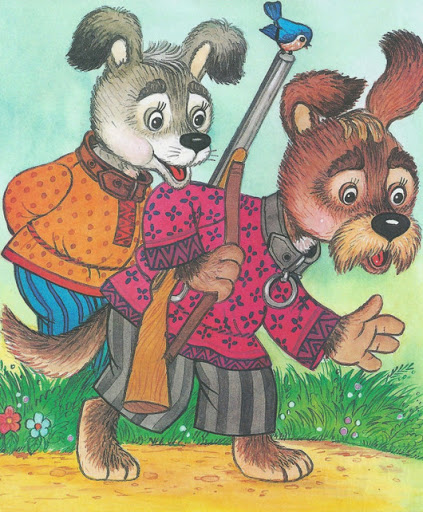 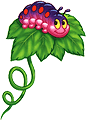 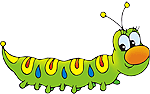 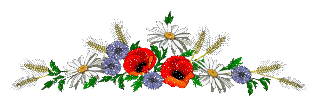 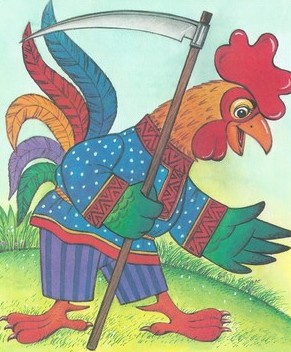 Петя, Петя, ПетушокЗолотой гребешок,Масляна головушка,Шёлкова бородушкаЧто ты рано встаёшь,Голосисто поёшь,Деткам спать не даёшь.
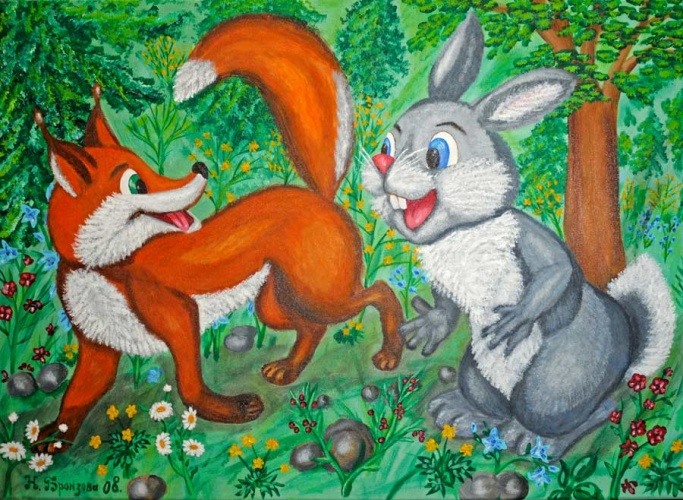 Подвижная игра «Лиса и зайцы»
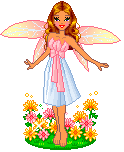 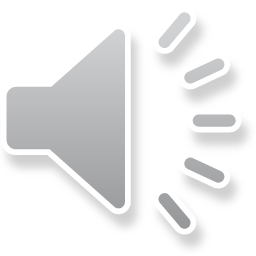 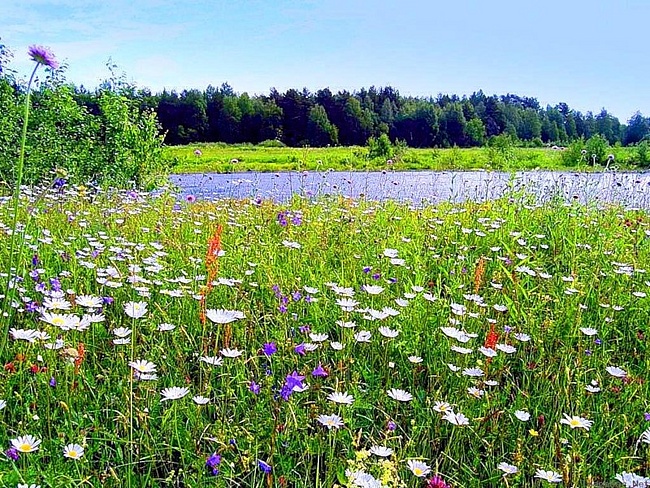 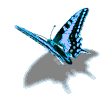 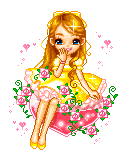 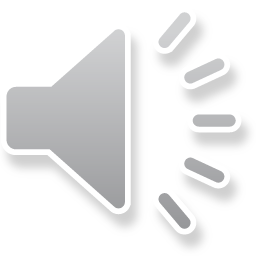 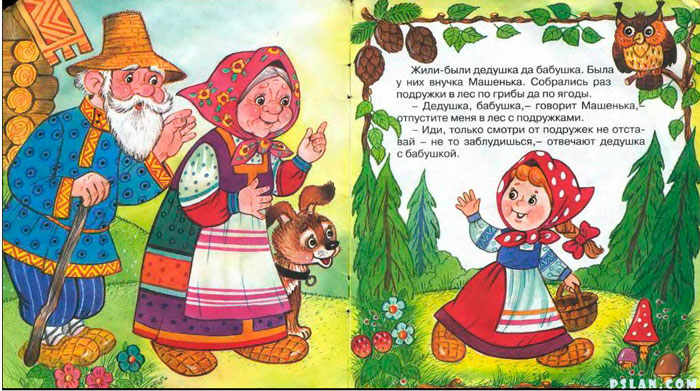 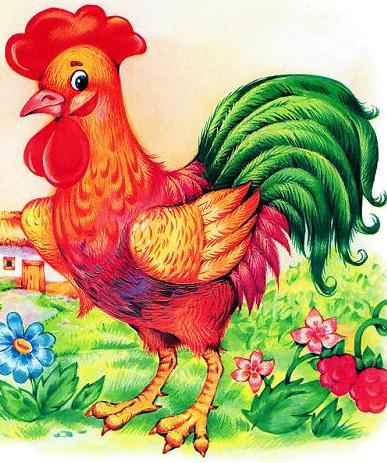 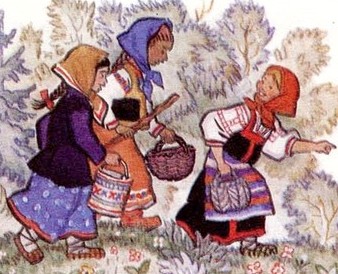 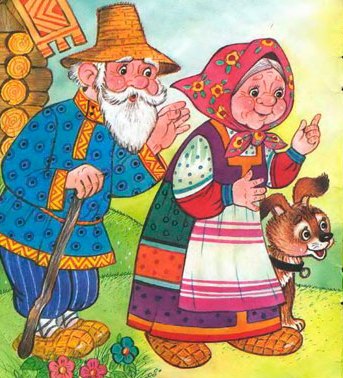 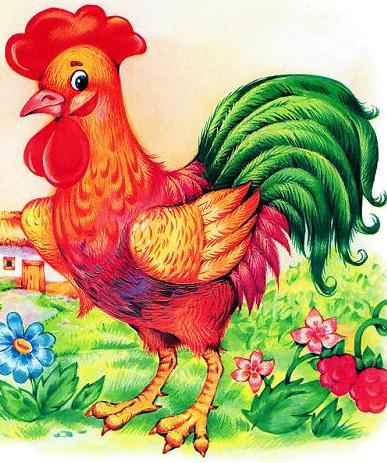 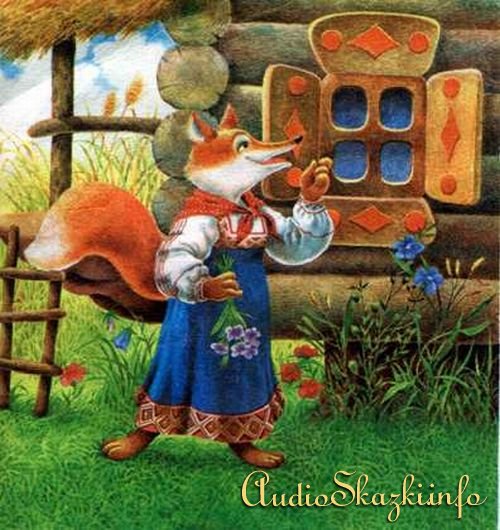 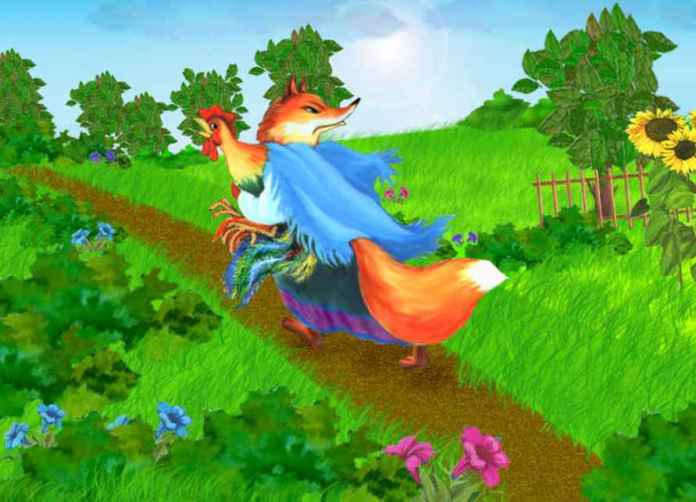 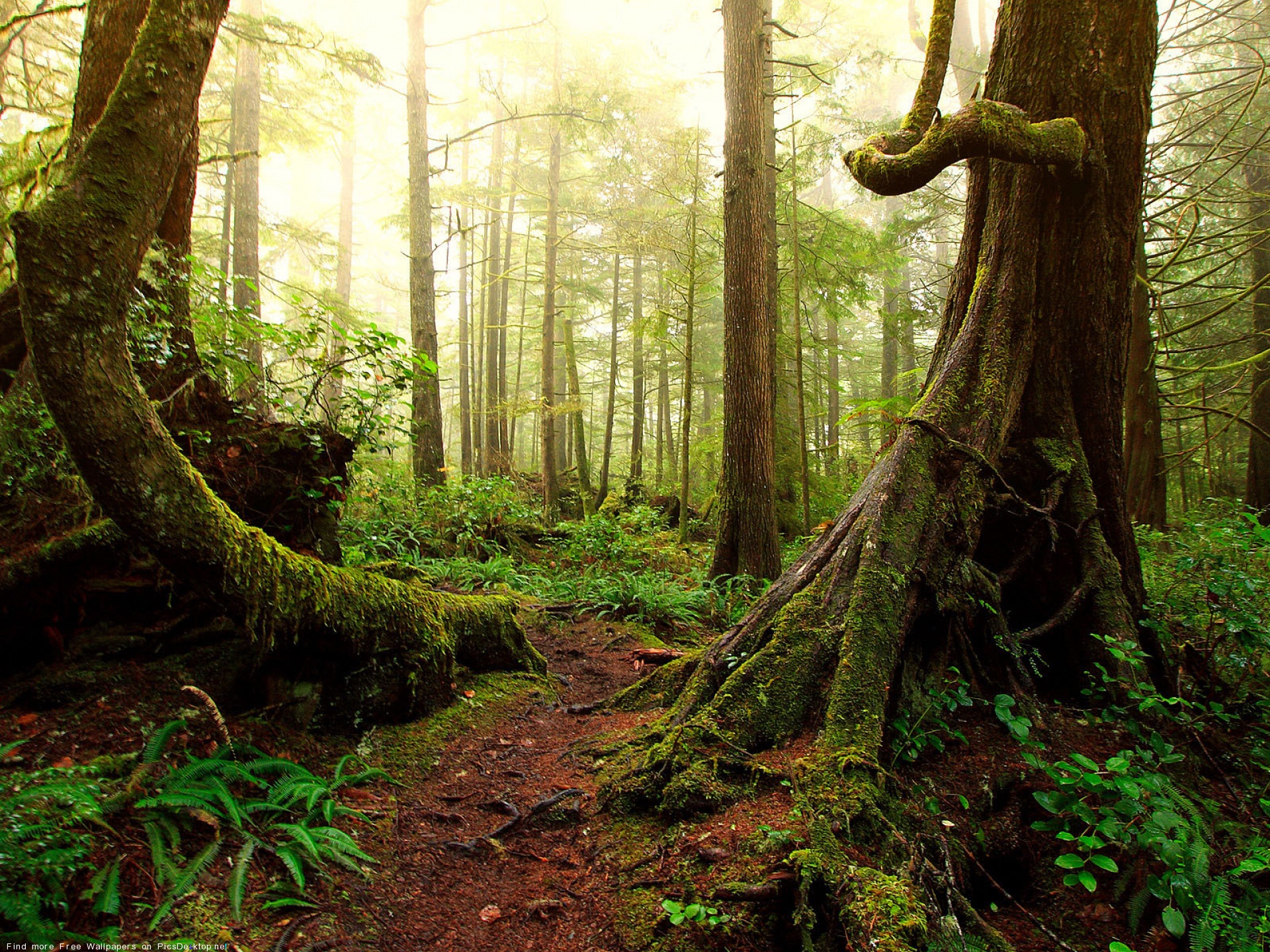 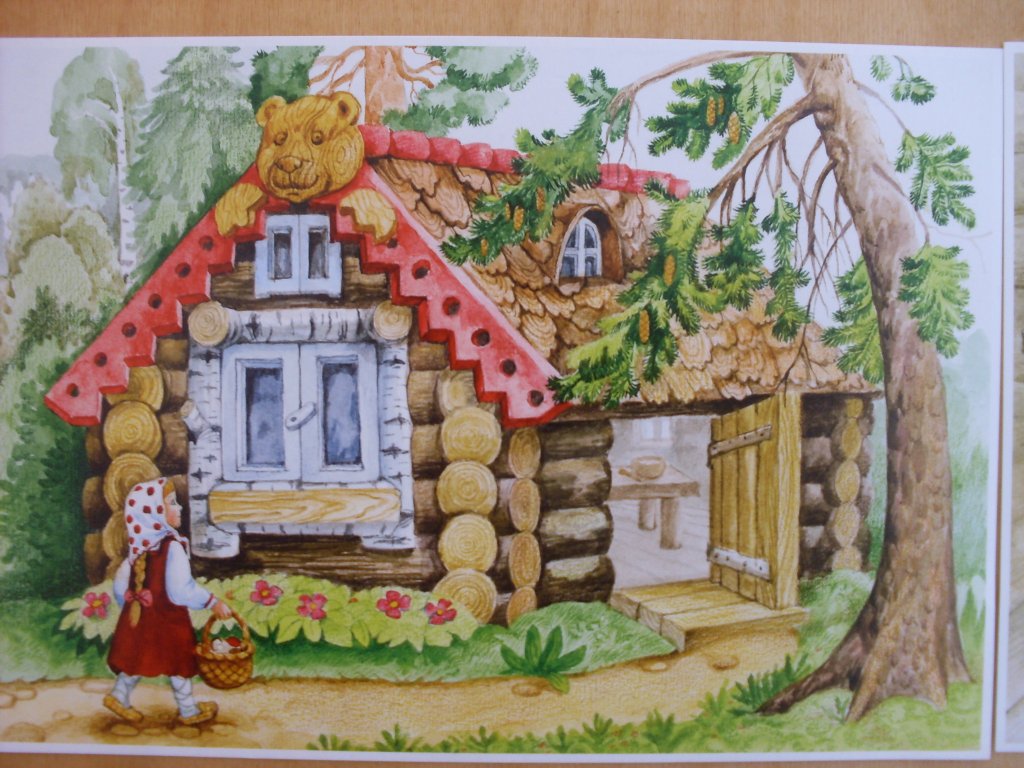 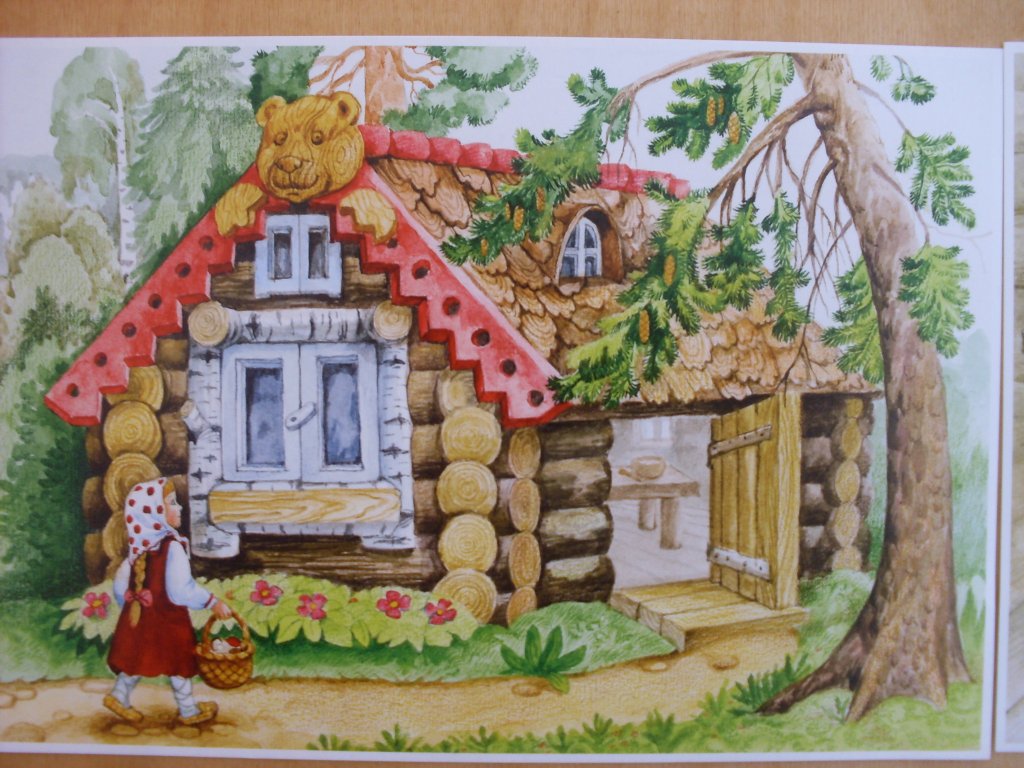 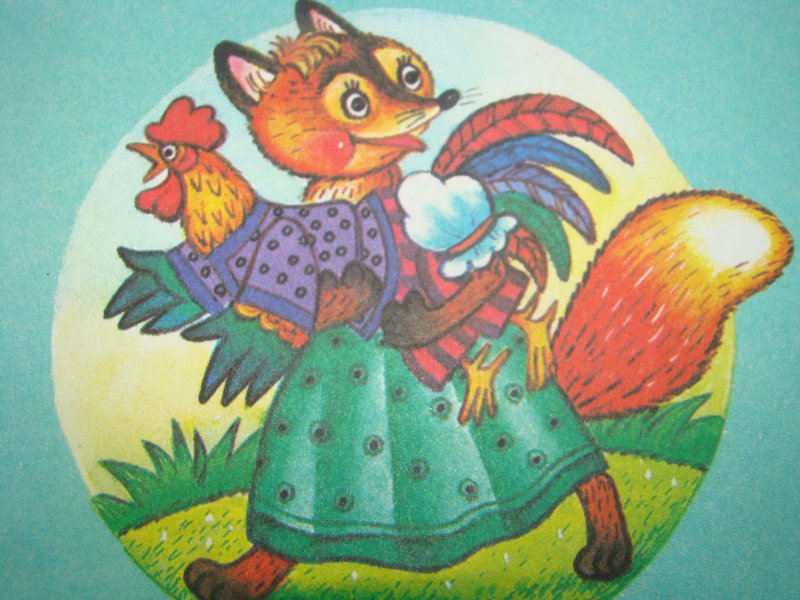 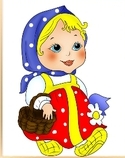 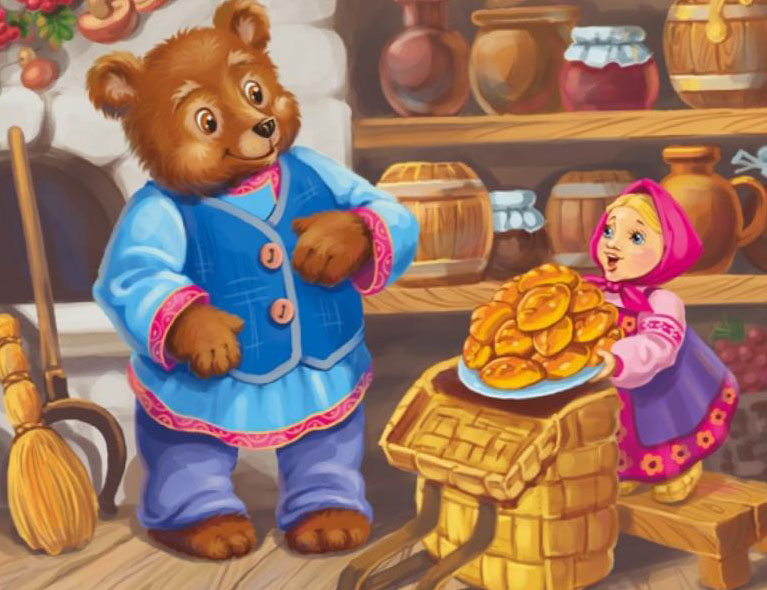 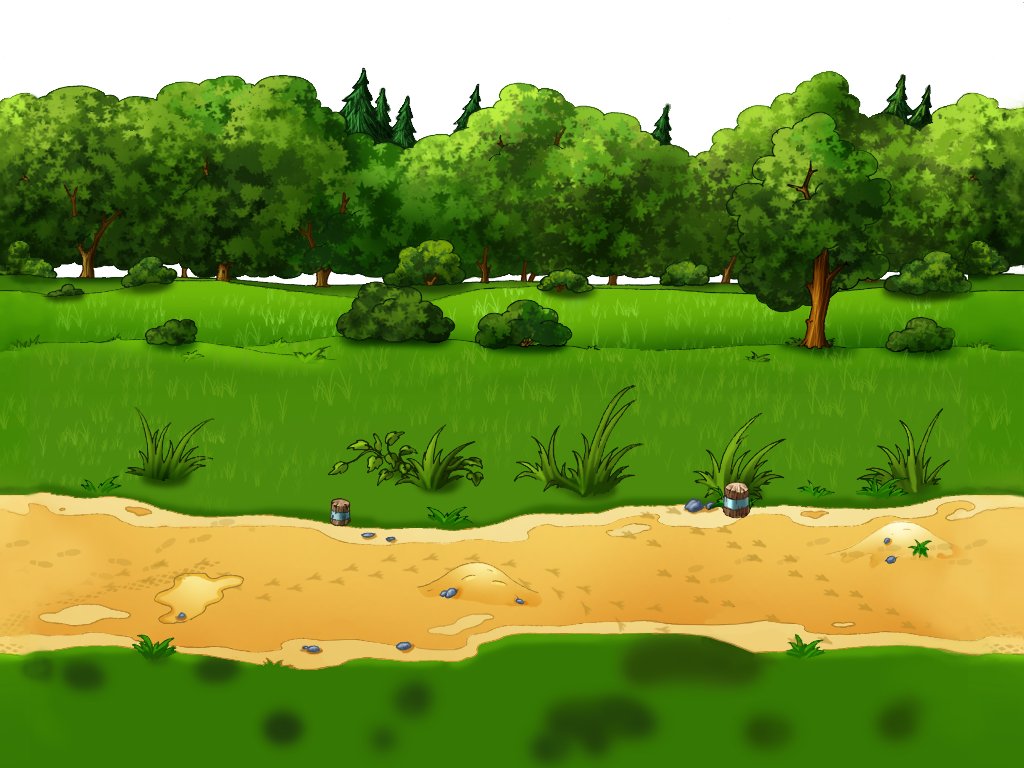 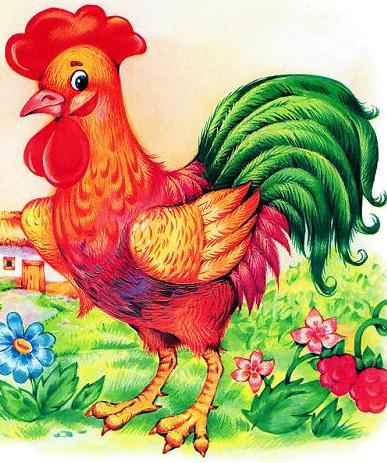 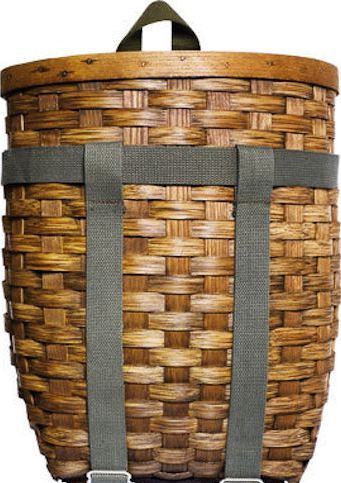 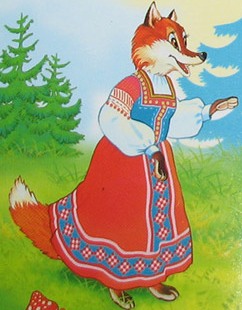 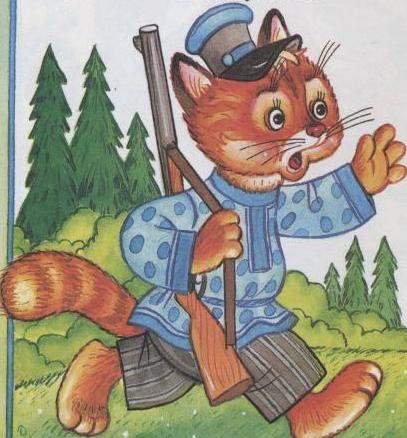 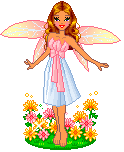 «Кот, петух и лиса»
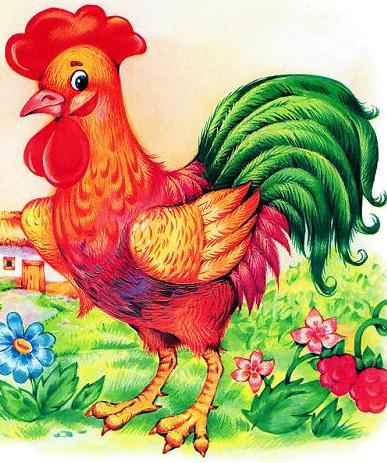 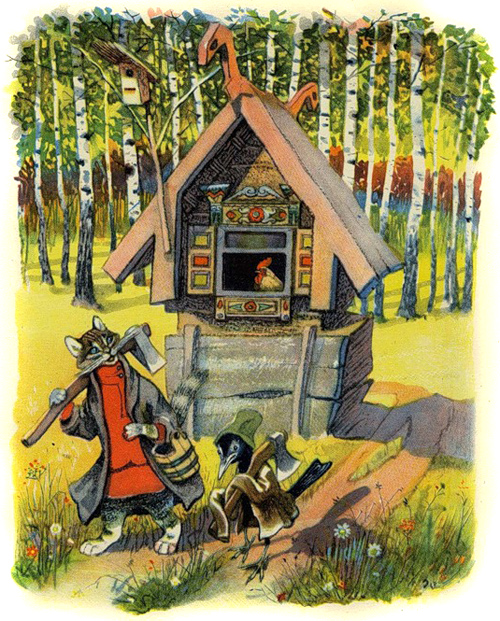 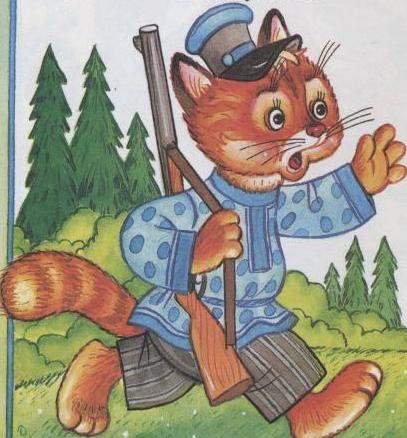 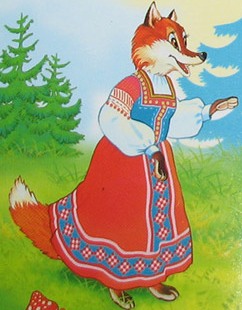 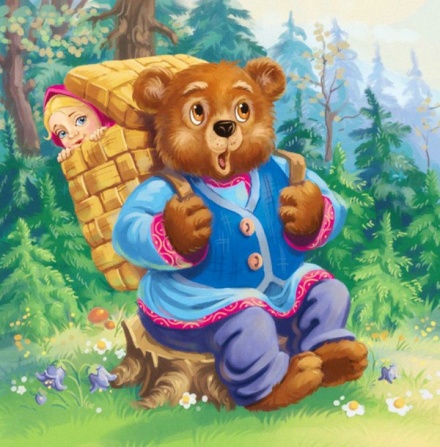 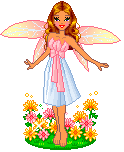 «Маша и Медведь»
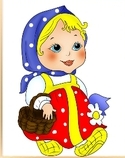 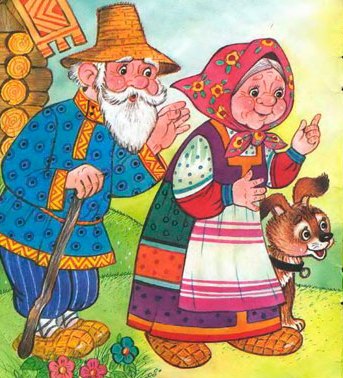 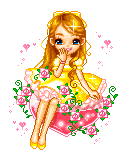 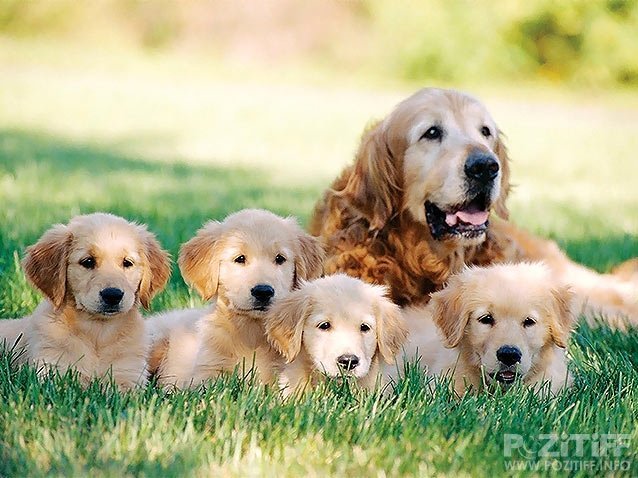 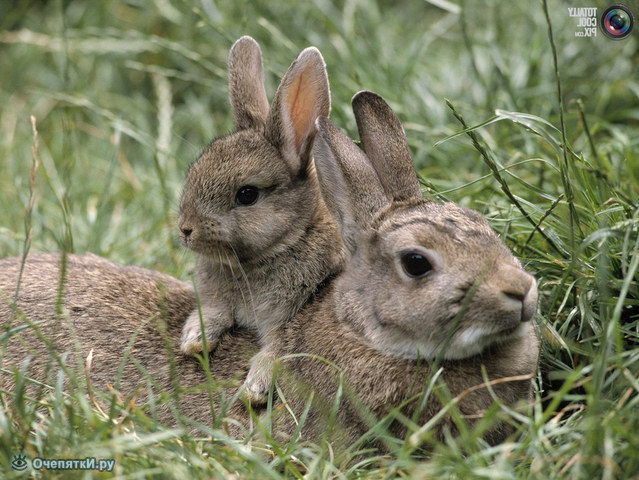 «Назови детёнышей»       У кошки – котята       У собаки – щенята       У зайца – зайчата       У лисы – лисята       У волка – волчата
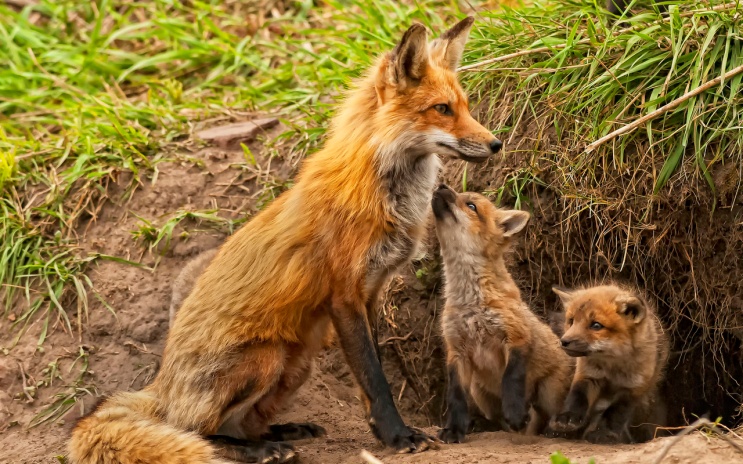 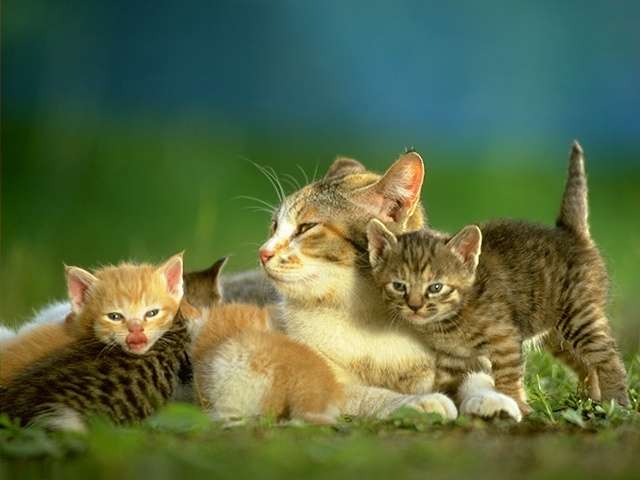 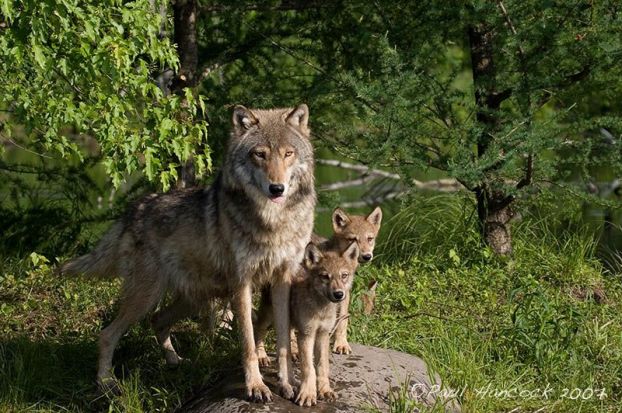 Спасибо, ребята!
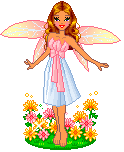 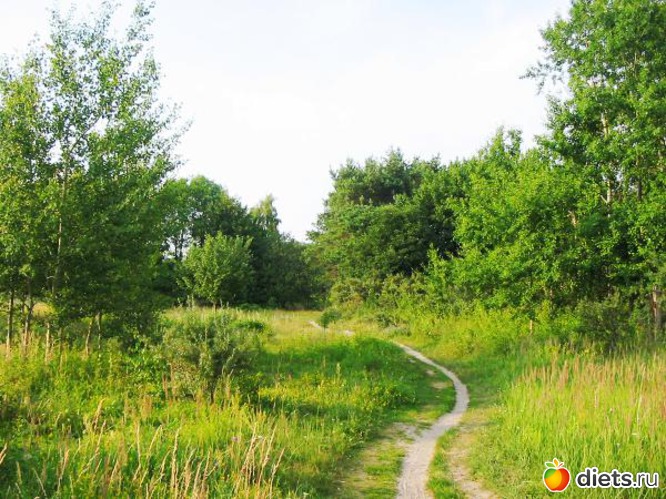 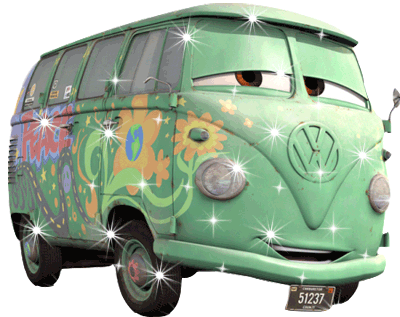 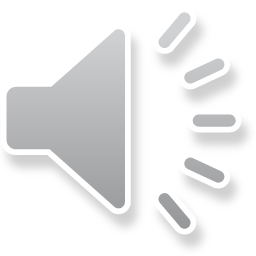